Join the SWAT Team
Become a lean, mean, research machine!
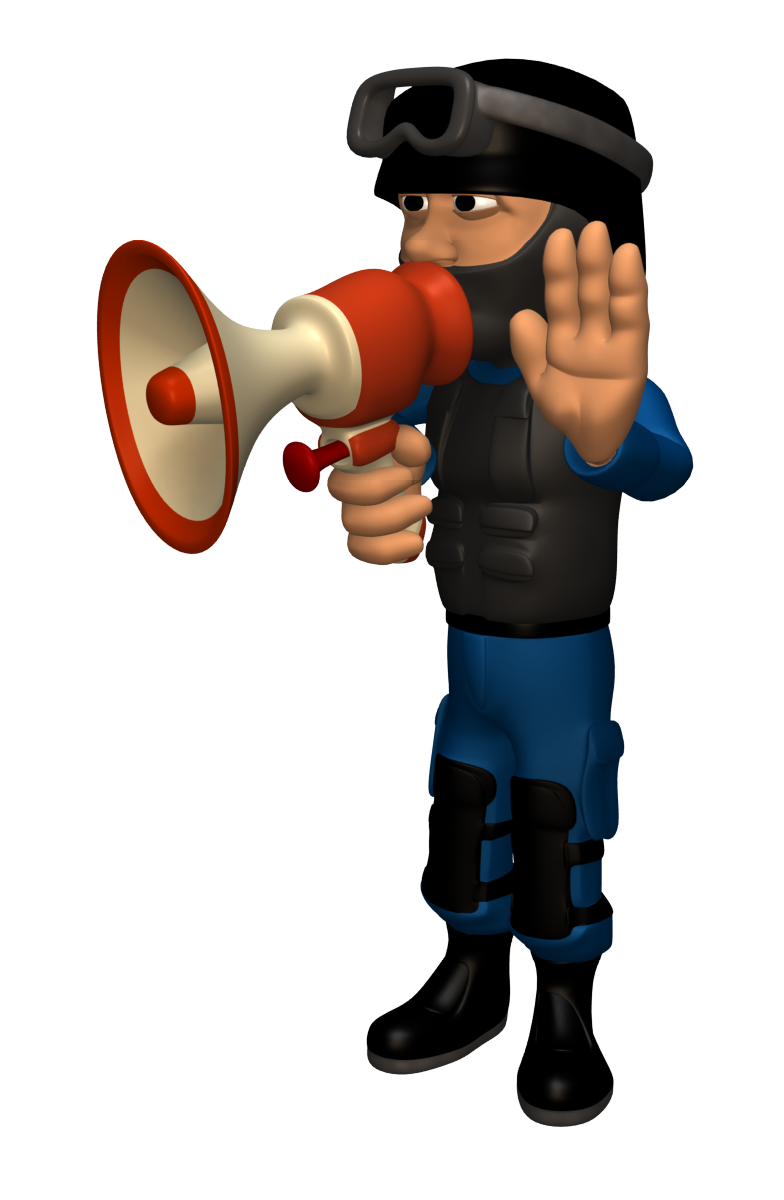 Just because it looks good doesn’t mean it IS good!
[Speaker Notes: Consider designing a set of criteria that fits the needs of your students. For instance, a media specialist in Ohio created the SWAT approach for his students.]
Site

Who

Audience

Timeliness
Join the SWAT Team!
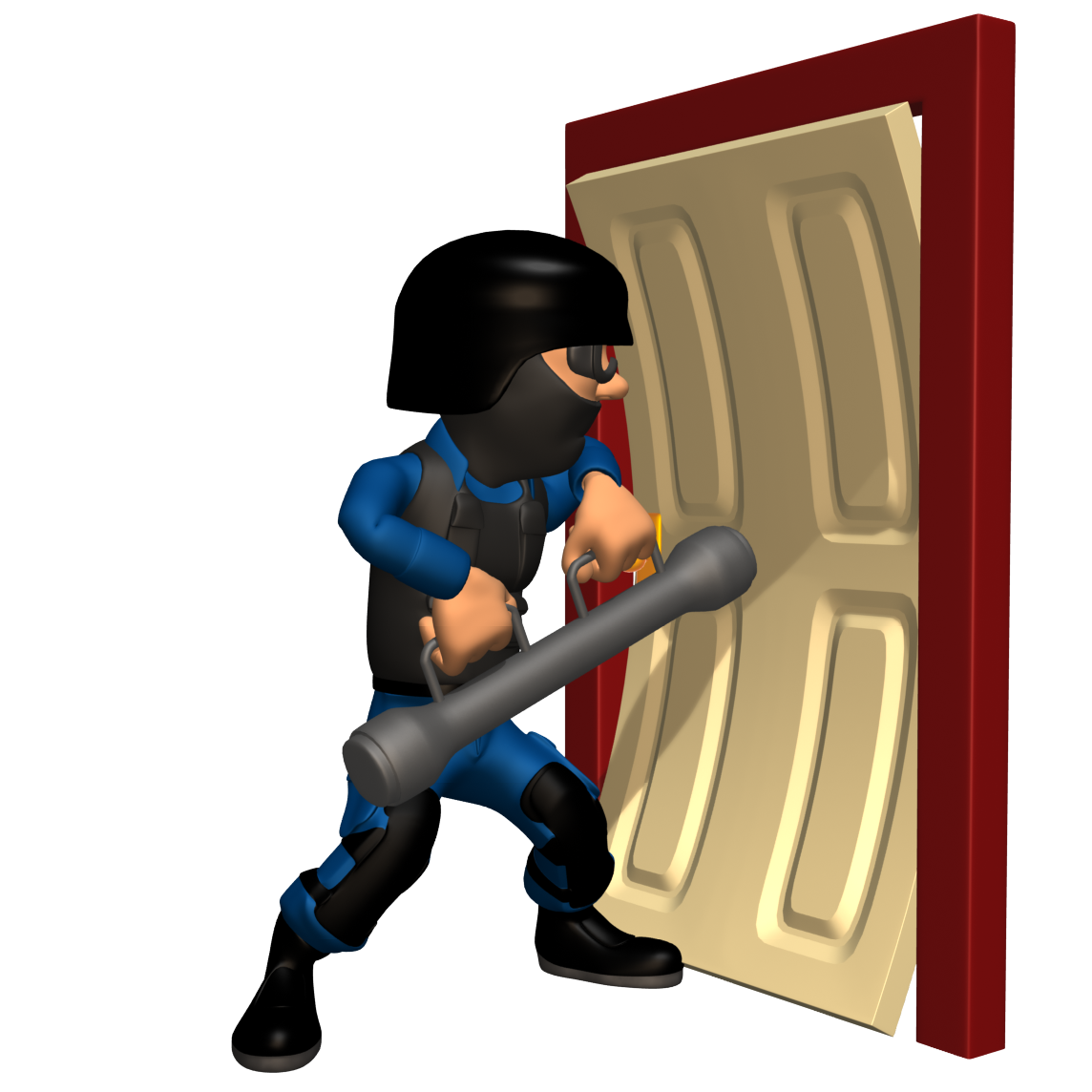 Do website checks
Site

Who

Audience

Timeliness
Look for govt & museum sites
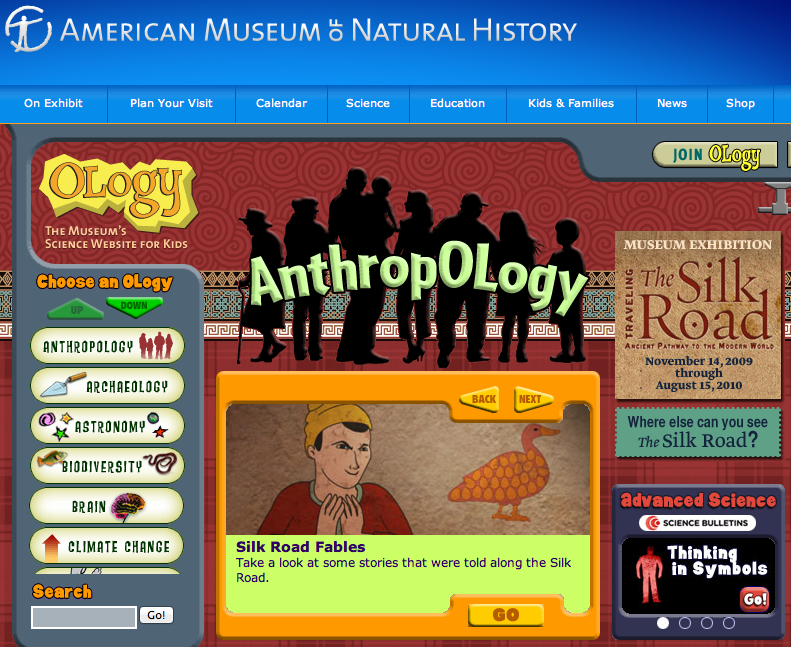 What’s the motive?
[Speaker Notes: Examine the website itself. Look for government and museum sites. Think about the motives of nonprofit or company websites.]
Site

Who

Audience

Timeliness
Who published the website?
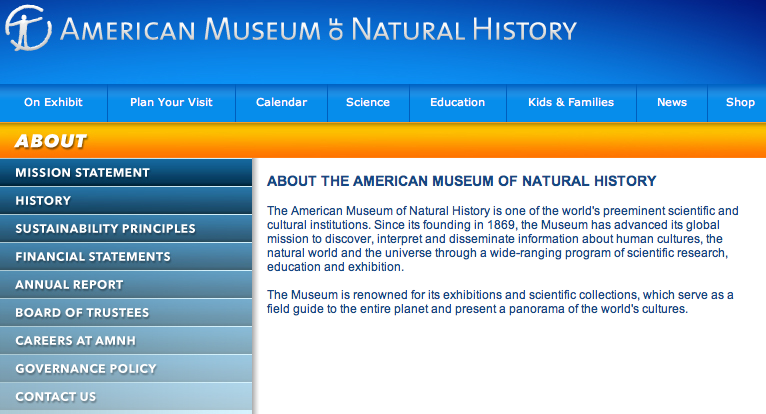 About page?
Contact info?
[Speaker Notes: Think about who publishes the website. What is their expertise? How can they be contacted? Look for their ABOUT page.]
Site

Who

Audience

Timeliness
Who is the site’s audience?
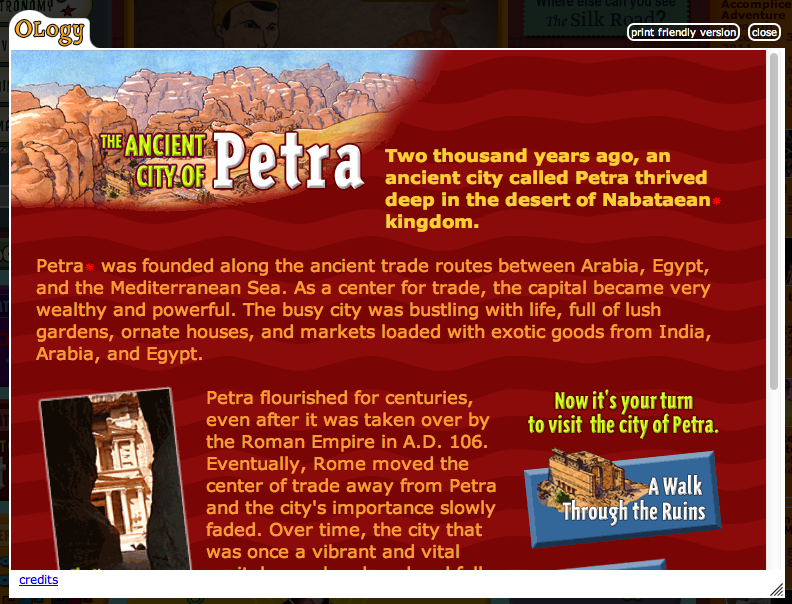 Is it biased?
Is it for you?
[Speaker Notes: Who is the audience for the website? Is it students or adults? Is it biased?]
Site

Who

Audience

Timeliness
Is the information current?
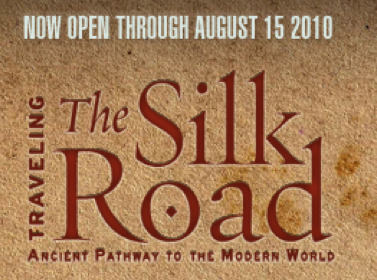 New enough?
Date info?
[Speaker Notes: Look for information about the currency of the information. Is it new enough for your needs?]
Site

Who

Audience

Timeliness
Before you enter…
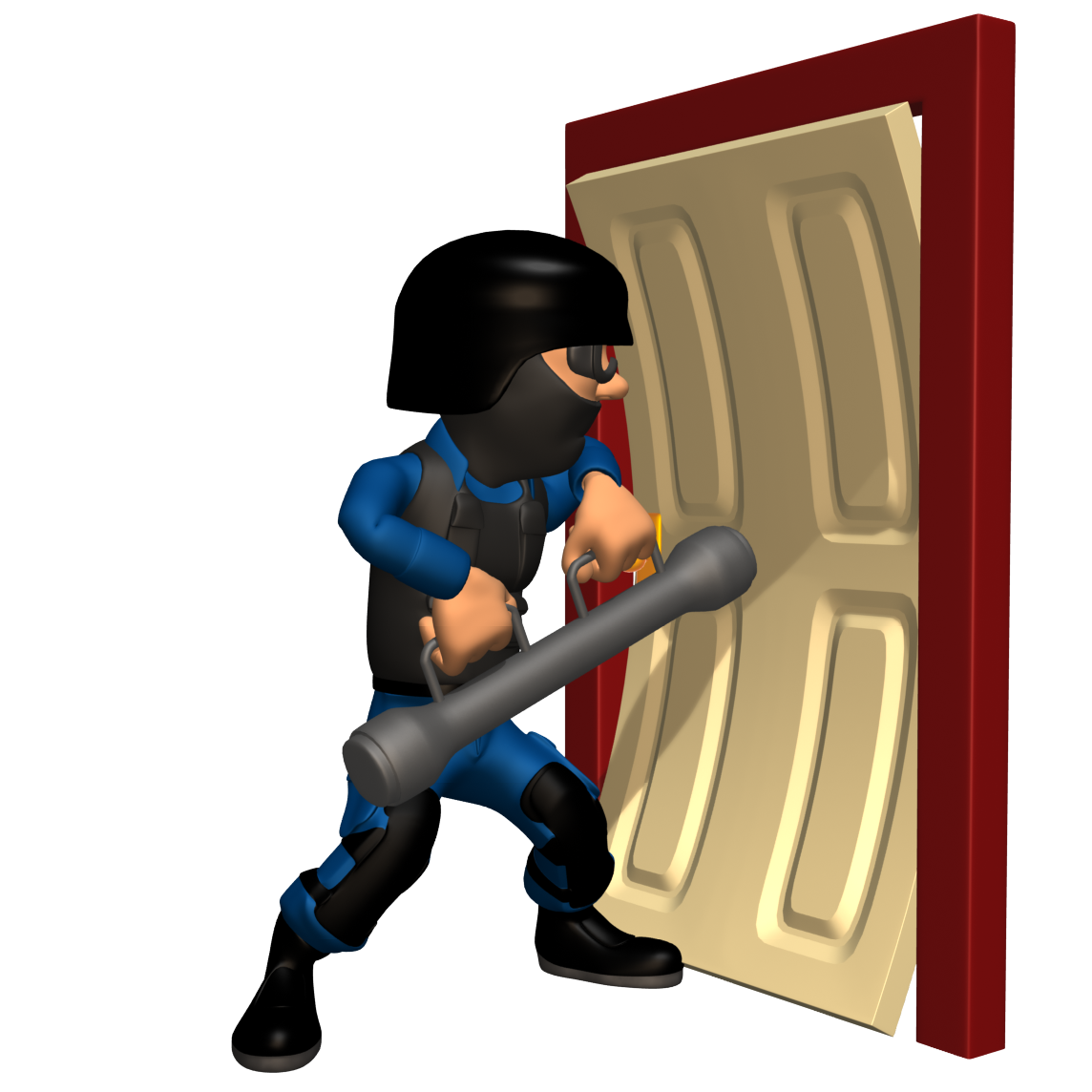 Do a SWAT check!
Site

Who

Audience

Timeliness
What sites are allies of your research? Why?


What sites are enemies of your research? Why?